Hands -ON
RQ
Statement
Comparison of intubating laryngeal mask airway
 And video laryngoscope during emergency
 Intubation in critically ill patients
RESEARCH  QUESTION
Which device is better between Video laryngoscope and intubating LMA for emergency intubation in critically ill patients ?
Statement
A comparison of Ultrasonography with capnography for  detection of correct placement of endotracheal tube in patients undergoing general anaesthesia.
RESEARCH  QUESTION
Is upper airway ultrasonography comparable to capnography  for early detection of correct placement of endotracheal tube?
Statement
Role of baseline perfusion index as a predictor of post spinal hypotension in lower segement caesarean section
RESEARCH QUESTION
Can baseline perfusion index predict hypotension following spinal anaesthesia in parturients undergoing lower segment caesarean section ?
Statement
Demographic, clinical and diagnostic profile of patients with anal fistula: a prospective observational study.
RESEARCH   QUESTION
"What are the demographic characteristics, clinical features, and diagnostic profiles of patients diagnosed with anal fistula?”
Statement
Comparison of 5% povidone iodine solution and calcium alginate dressing in diabetic foot ulcer
RESEARCH   QUESTION
“Which dressing material is more effective in treatment of diabetic foot ulcer: 5% Povidone Iodine or Calcium Alginate? ’’
Statement
Epidemiological and clinical profile and management of breast abscess/mastitis in lactating women
RESEARCH   QUESTION
"What is the epidemiological and clinical profile of breast abscess in lactating women, prognosis after surgical and conservative management, and breastfeeding? "
Statement
Comparison of postoperative outcome in laparoscopic versus open cholecystectomy in diabetic patients
RESEARCH QUESTION
What is the outcome of laparoscopic versus open cholecystectomy among diabetic patients?
Statement
Comparison of intubating laryngeal mask airway
 And video laryngoscope during emergency
 Intubation in critically ill patients
RESEARCH  QUESTION
Which device is better between Video laryngoscope and intubating LMA for emergency intubation in critically ill patients ?
Statement
Modified video laryngoscope versus macintosh laryngoscope for orotracheal intubation in critically ill patients
RESEARCH QUESTION

Which device is better between Modified Video Laryngocope and Macintosh laryngoscope for Orotracheal intubation in critically ill patients ?
Statement
Trace	element	profile	in	polycystic	ovarian syndrome - case control study
RESEARCH QUESTION
Is	there	any difference	 in	trace	element	profile	of	women	with polycystic	ovarian syndrome	as		compared		to		controls?
Statement
Comparison of the functional outcome in patients treated with platelet rich plasma versus corticosteroid injection in chronic plantar fasciitis.
RESEARCH QUESTION
Is the functional outcome in patients treated with platelet rich plasma comparable to that of  Injection corticosteroids in chronic plantar fasciitis?
Statement
Trident preputioplasty as a surgical alternative in treatment of phimosis
RESEARCH   QUESTION
Is Trident preputioplasty a feasible surgical alternative treatment of phimosis?
Statement
Prediction of early pre-eclampsia using clinical tools
Research question  To predict PE using clinical tool
Statement
Impact Of Training On Skills Of Breaking Bad News By Postgraduate Residents
Research Question
Is there any impact of training on skills of breaking bad news by postgraduate residents?
Statement
Correlation of postoperative outcome and operative grading system in laparoscopic cholecystectomy
RESEARCH QUESTION
What is the effectiveness of Operative Grading system in predicting postoperative outcomes in patients undergoing laparoscopic cholecystectomy ?
Statement
Parenteral Metronidazole Therapy in reducing Surgical site infection after cesarean section: A randomized open label controlled trial
Research Question
Does Parenteral Metronidazole Therapy have any effect on incidence of Surgical site infection after caesarean section
Statement
Study of endometrium by colour doppler sonography in unexplained infertility
RESEARCH QUESTION
Do Doppler changes occur in the endometrium of women with unexplained infertility?
[Speaker Notes: Should you write “ cases of”]
Statement
Demographic, clinical and diagnostic profile of patients with anal fistula: a prospective observational study
RESEARCH   QUESTION
"What are the demographic characteristics, clinical features, and diagnostic profiles of patients diagnosed with anal fistula?”
“Clinical outcome of periarticular steriod injection against various other treatment modalities in osteoarthritis knee – a retrospective study”
Statement
RESEARCH QUESTION
How much is the relief in Knee Osteoarthritis attributable to other methods of treatment as compared to periarticular steroid injections ?
Statement
Study of bile culture in patients with choledocholithiasis undergoing common bile duct exploration.
RESEARCH   QUESTION
What is the microbial profile in the bile of patient with choledocholithiasis ?
Statement
Comparison of Laparoscopic versus open inguinal hernia repair
RESEARCH   QUESTION
Is there a difference in outcomes between laparoscopic and open (Lichtenstein’s) approaches for inguinal hernia repair?
Statement
Evaluating the efficacy of platelet-rich plasma (prp) therapy as compared to conservative management 
In the treatment of chronic lateral epicondylitis (tennis elbow)
RESEARCH QUESTION


What is the efficacy of Platelet-Rich Plasma (PRP) Therapy as compared to Conservative Management in the Treatment of Chronic Lateral Epicondylitis 
( Tennis Elbow)?
Statement
Comparison in diathermy vs scalpel skin incision in abdominal surgery
RESEARCH QUESTION
Is there any difference in outcomes between diathermy and scalpel skin incisions in abdominal surgery?
“To study the correlation between clinical examination, MRI and diagnostic  arthroscopy in internal derangement of knee – a prospective study ”
Statement
RESEARCH QUESTION
Are the findings of Clinical Examination, MRI, and Diagnostic Arthroscopy correlate in cases of Internal Derangement of Knee ?
Statement
Correlation of second trimester placental thickness with perinatal outcome
Research Question
Is there a correlation between second trimester placental thickness and perinatal outcome?
Statement
“A study of antibiotic susceptibility pattern of uro-pathogens among catheterized and non-catheterized hospitalized patients in a tertiary care centre”
RESEARCH QUESTION:
What are the uropathogens  and their antibiotics susceptibility pattern among catheterized and Non-catheterized patients in Tertiary Care Hospital?
Statement
A STUDY ON d-dimer LEVELS IN MICROBIOLOGICALLY CONFIRMED PATIENTS OF PULMONARY TUBERCULOSIS TO ANTICIPATE THE RISK OF HYPERCOAGULABLE STATE
RESEARCH QUESTIONWhat is the level of prevalence of D-dimer in patients of pulmonary tuberculosis ?
Statement
Study of Clinical Profiles, Cardiac Biomarkers  and Angiographic Patterns of Male versus Female  In Acute Coronary syndrome patients.
Research Question
Is there any difference in Clinical Profiles, Cardiac Biomarkers  and Angiographic Patterns of Male versus Female Acute Coronary syndrome patients?
Statement
Study of Neutrophil-Lymphocyte Ratio and Platelet-Lymphocyte Ratio In Patients Of Diabetic Nephropathy
Research Question
Is there a  co-relation between 
Neutrophilic -Lymphocytic Ratio/Platelet -Lymphocytic Ratio and Diabetic Nephropathy?
[Speaker Notes: Should you write “ cases of”]
Statement
STUDY OF ELECTROCARDIOGRAPHY PATTERN IN PATIENTS OF TYPE 2 DIABETES MELLITUS
RESEARCH QUESTION
WHAT ARE THE  ELECTROCARDIOGRAPHY PATTERNS IN PATIENTS OF TYPE 2 DIABETES MELLITUS?
Statement
Evaluation Of Hemoptysis In Patient With Normal Chest Roentgenogram By Fibreoptic Bronchoscopy
Research question
What is the diagnostic yield of fibreoptic bronchoscopy in patients presenting with unexplained hemoptysis and normal chest radiography ?
Statement
A study of circle of willis variants and anomalies using 3 dimensional time of flight technique by mra
RESEARCH QUESTION




What are the variants of circle 


of Willis and its anomalies?
Statement
“ ROLE OF 3 TESLA MRI IN EVALUATION OF COMPRESSIVE MYELOPATHY ”
RESEARCH QUESTION

 What are the various etiological factors of compressive myelopathy and its 3 tesla MRI characteristics.
Statement
“STUDY & COMPARISON OF OVARIAN AND  UTERINE BLOOD FLOW IN PATIENTS OF  POLYCYSTIC OVARIAN SYNDROME”
RESEARCH QUESTION 
What is Pulsatility index and Resistance index Value of Uterine and ovarian artery of patients using colour doppler diagnosed with Polycystic ovarian syndrome (PCOS)  and  women with polycystic ovary appearance (PCOA).
Statement
“ A study of coronary artery variants
And anomalies by multidetector
Computed tomography coronary
Angiography in Indian population ”
RESEARCH QUESTION 
    What are the various types of coronary artery variants and anomalies on multidetector computed tomography?
Statement
Study of serum leptin level in patients of  type 2 diabetes mellitus with diabetic nephropathy  and control
RESEARCH QUESTIONS
Is there any correlation of Serum Leptin levels with presence and/or severity of diabetic nephropathy in patients of type 2 diabetes mellitus?

Is there any correlation of serum Leptin levels with Body Mass Index in patients of Diabetic nephropathy?
Study of association between inflammatory markers (il6,tnf alpha, crp, e-selectin) in sepsis with or without AKI
RESEARCH QUESTION
Is there any Association between inflammatory markers and sepsis with AKI?
[Speaker Notes: Should you write “ cases of”]
AIM
To study the Association of inflammatory markers in sepsis with or without AKI

                                            OBJECTIVES
To stage patient of AKI  with sepsis according to KDIGO criteria
To measure inflammatory markers in patient with AKI with sepsis.
To corelate inflammatory markers In patients of sepsis with AKI with mortality and morbidity.
[Speaker Notes: 3rd correlation “ if any”]
Statement
A study on dietary diversity among women of reproductive age group in urban slums of lucknow district.
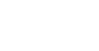 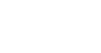 RESEARCH QUESTION
 

What is the level of Dietary Diversity among women of reproductive age group (15-49 years) in urban slums of Lucknow district ?
Statement
A study on Effectiveness of Growth Monitoring and Counselling on  Feeding Practices  of Under-Five Children in Rural Lucknow.
1
Research Question 
What is the effectiveness of growth monitoring & counselling on feeding practices appropriate to the age of the children of mothers on growth trajectory of under five children ?
80
Statement
Study of non motor features in patients of parkinson’s disease with or without type 2 diabetes mellitus
RESEARCH QUESTION
Is there any association of Type 2 Diabetes Mellitus with Non Motor Features of Parkinson’s Disease?